VT Economic Conference
January 2023
The Economic & Labor Market Information Divisiononline @ VTLMI.info
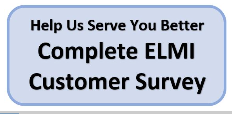 Housed in the Vermont Department of Labor
State partner to the Federal Government
100% federally funded 
Thank you to the USDOL Employment & Training Administration!

Purpose: to produce, explain and disseminate economic data for the benefit of the State of Vermont, educational institutes, employers, students, job-seekers, researchers, and the general public.
[Speaker Notes: Keep this to under 30 seconds.]
Important note:
Data:
From the Vermont Dept of Labor, The Bureau of Labor Statistics and The Census Bureau Accurate! Consistent in methods and production!
Anything beyond the data:
My views, not those of the VDoL or the executive branch.
Please interrupt to ask questions or share comments. This is meant to be a discussion.
MOMENT OF APPRECIATION
Thank you all for the work you do!!
Let’s talk economics…
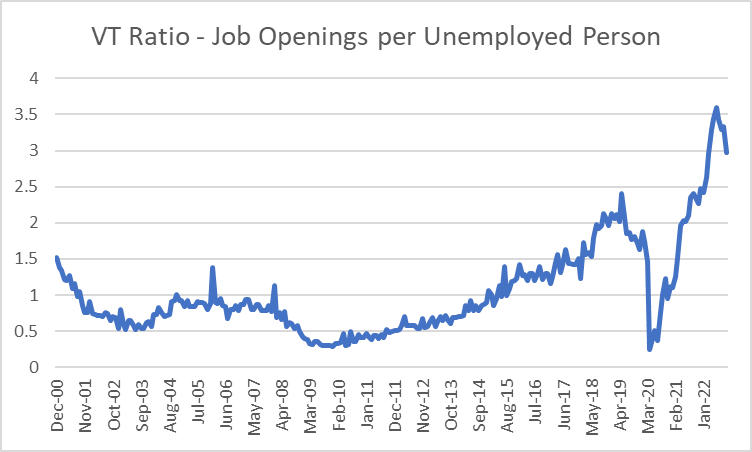 .
2020 Recession: VT vs. US
2020 Recession: VT vs. US
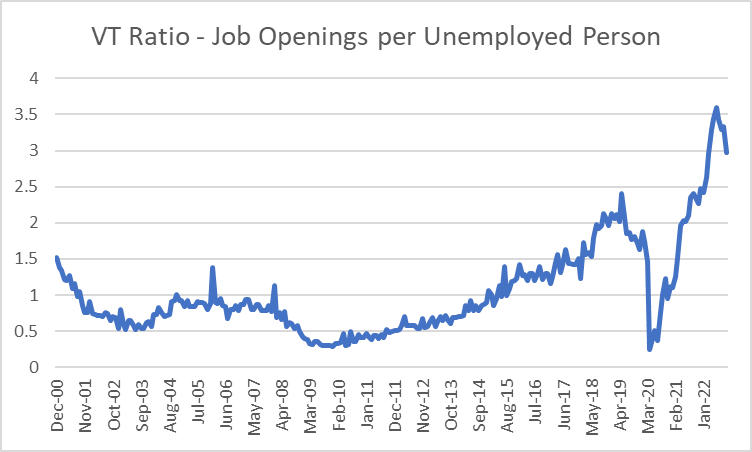 .
2020 Census – Partial Results
Vermont’s Population:

We thought for a decade… ~626k

Turns out we were climbing to… +643k!!!
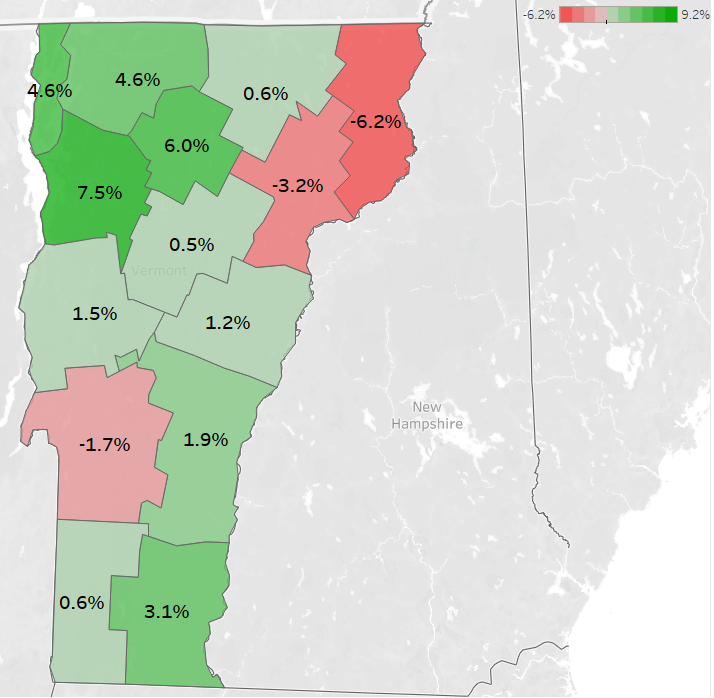 2020 Census – Partial Results3 Counties Showed Population Declines
.
“Best Available Data” on Labor Force by County
All Counties – showing declines
	from each county's “peak” labor force:

	8 Counties – showing declines > 10%

		6 Counties – showing declines > 15%

			Bennington, Caledonia, Essex, 
			Rutland, Windham, Windsor
.
Labor Force
Bulk of downward pressure on labor force >>> 
	Demographics

Secondary Trend >>>
	Populations with less than a Bachelor’s degree

Recent Thought >>>
	Has the research come true?
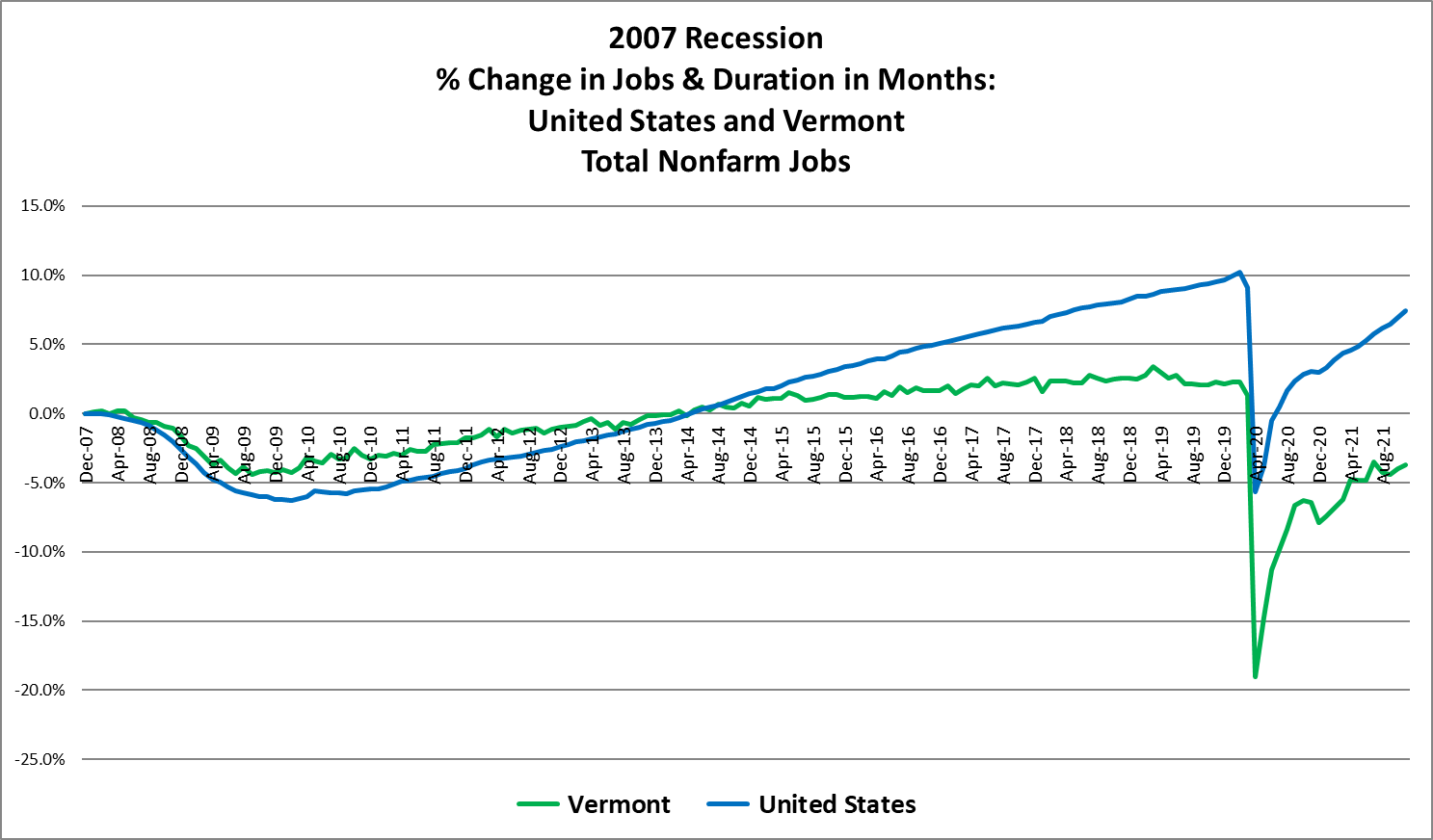 .
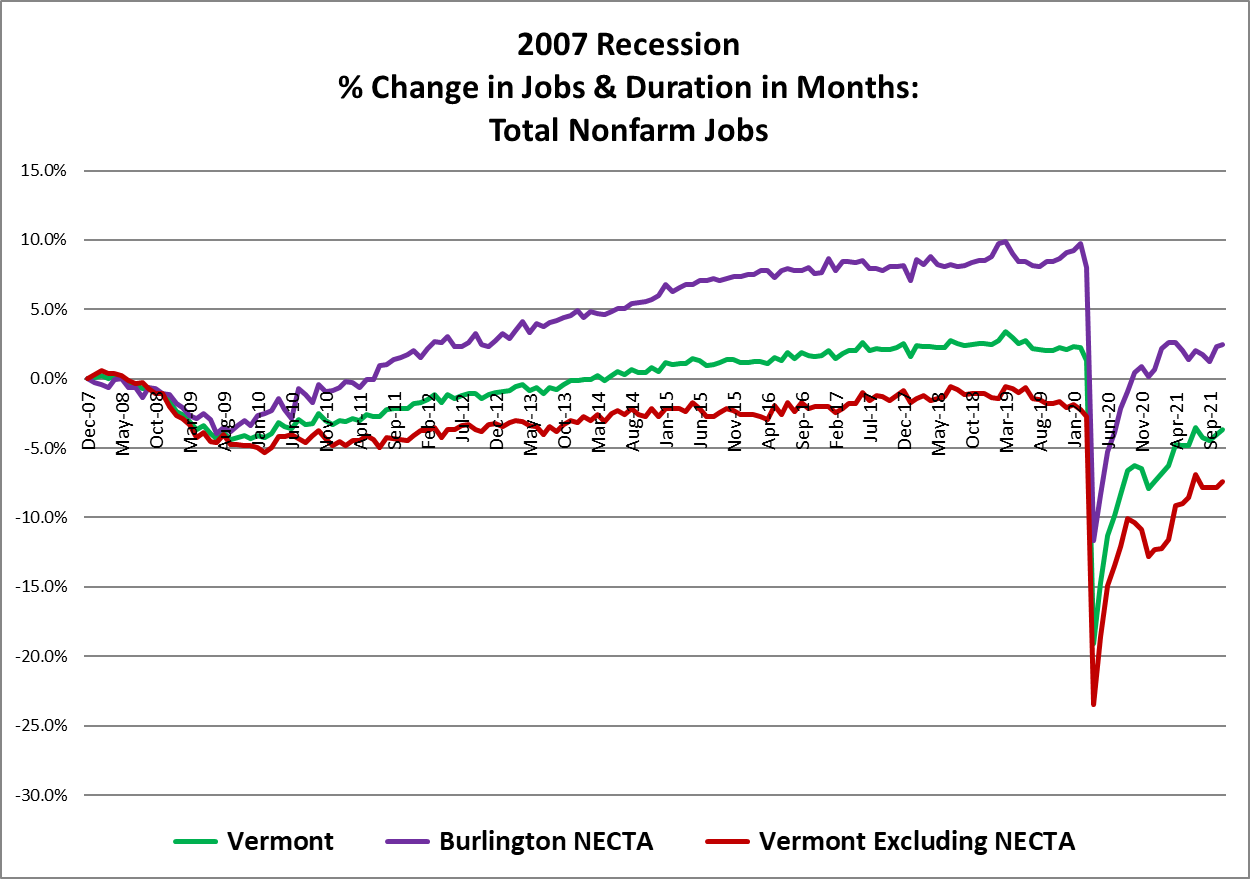 .
Since 2007 Recession – By Industry
[Speaker Notes: CY2021 – 15k; down 1.7k since 2007]
Since 2007 Recession – By Industry
[Speaker Notes: CY2021 – 29k; down 7k since 2007]
Since 2007 Recession – By Industry
[Speaker Notes: CY2021 – 10k - flat]
Since 2007 Recession – By Industry
[Speaker Notes: CY2021 – 35k; down 5k since 2007]
Since 2007 Recession – By Industry
[Speaker Notes: CY2021 – 29k; down 3k since 2007]
Since 2007 Recession – By Industry
[Speaker Notes: CY2021 – 30k; up 8k since 2007]
Since 2007 Recession – By Industry
[Speaker Notes: CY2021 – 49k; up 5k since 2007]
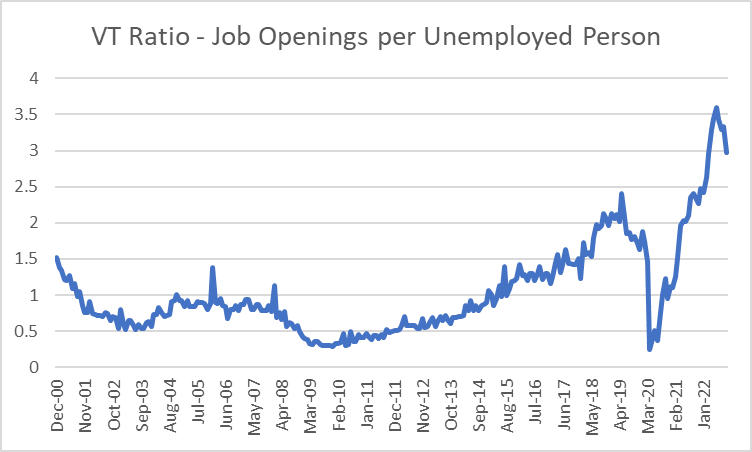 .
Vermont Unemployment Rate(Seasonally Adjusted)
Vermont Unemployment Insurance Claims Data
Alternative Measures of Labor Underutilization - VT
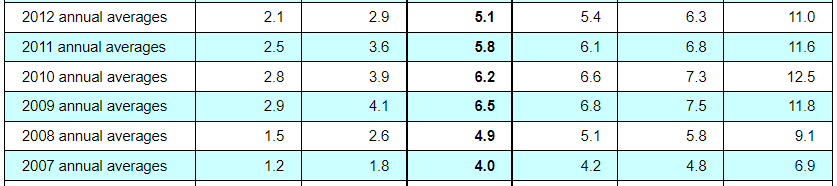 [Speaker Notes: U-1, persons unemployed 15 weeks or longer, as a percent of the civilian labor force;
U-2, job losers and persons who completed temporary jobs, as a percent of the civilian labor force;
U-3, total unemployed, as a percent of the civilian labor force (this is the definition used for the official unemployment rate);
U-4, total unemployed plus discouraged workers, as a percent of the civilian labor force plus discouraged workers;
U-5, total unemployed, plus discouraged workers, plus all other marginally attached workers, as a percent of the civilian labor force plus all marginally attached workers; and
U-6, total unemployed, plus all marginally attached workers, plus total employed part time for economic reasons, as a percent of the civilian labor force plus all marginally attached workers]
Unemployment
Recent rise may be a blip? Or… not. 
	The Federal Reserve is on a mission

Outcomes not the same for all populations
	White ~2% unemployment rate
	Hispanic ~3% unemployment rate
	Black ~6% unemployment rate
What employers are looking for…
Employers’ Hierarchy of Needs ™
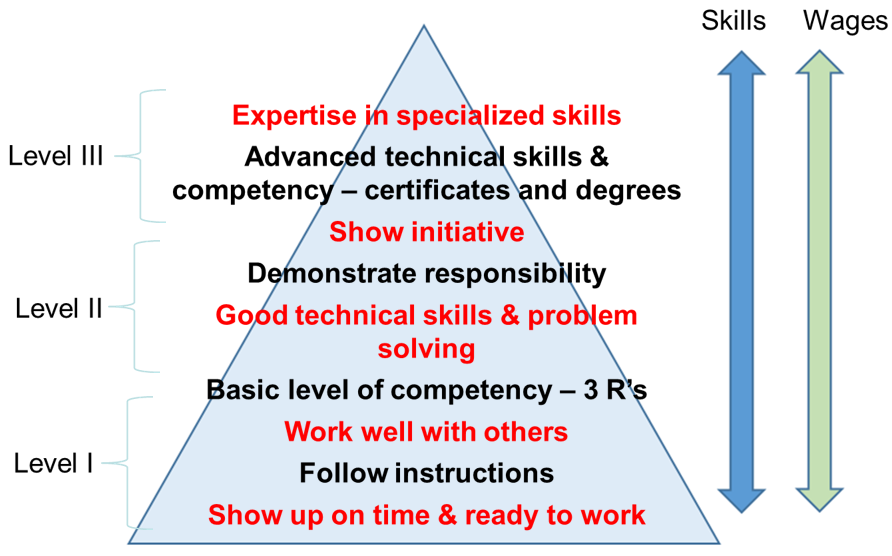 *Version 5*
A Continued Partnership with the McClure Foundation
Highlighting E&LMI Data
(released this week!)
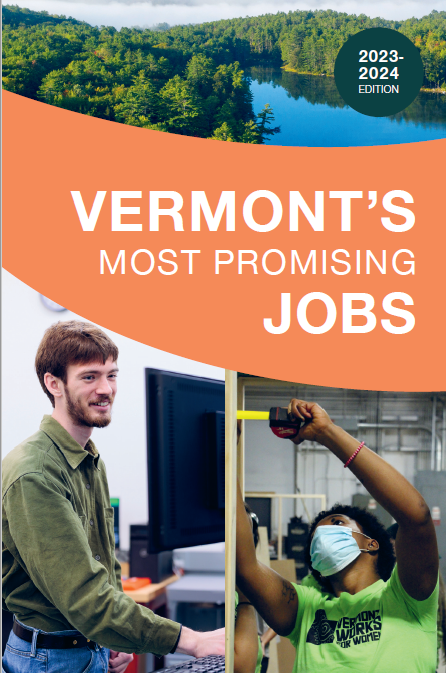 Found online: 
	VTLMI.info 
	in the upper right

OR 	McClureVT.org
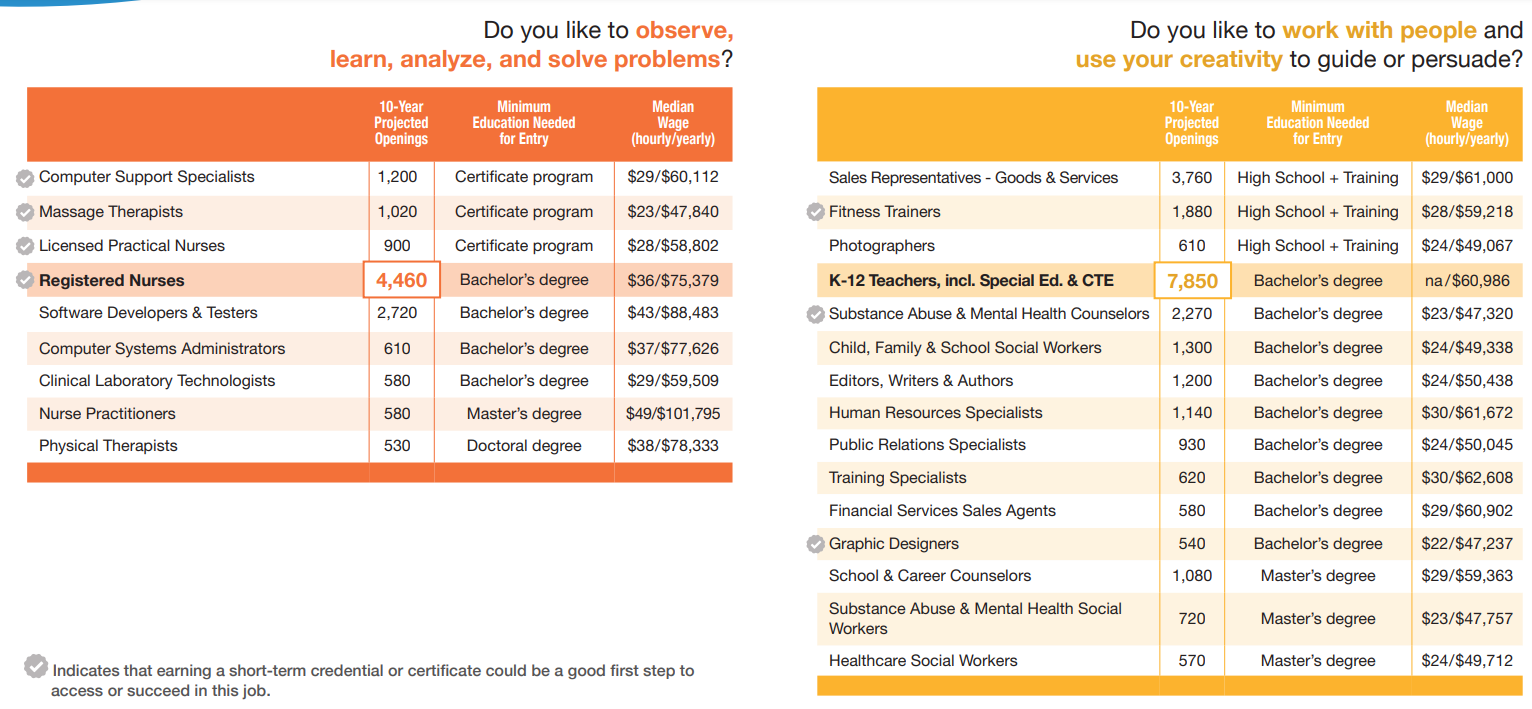 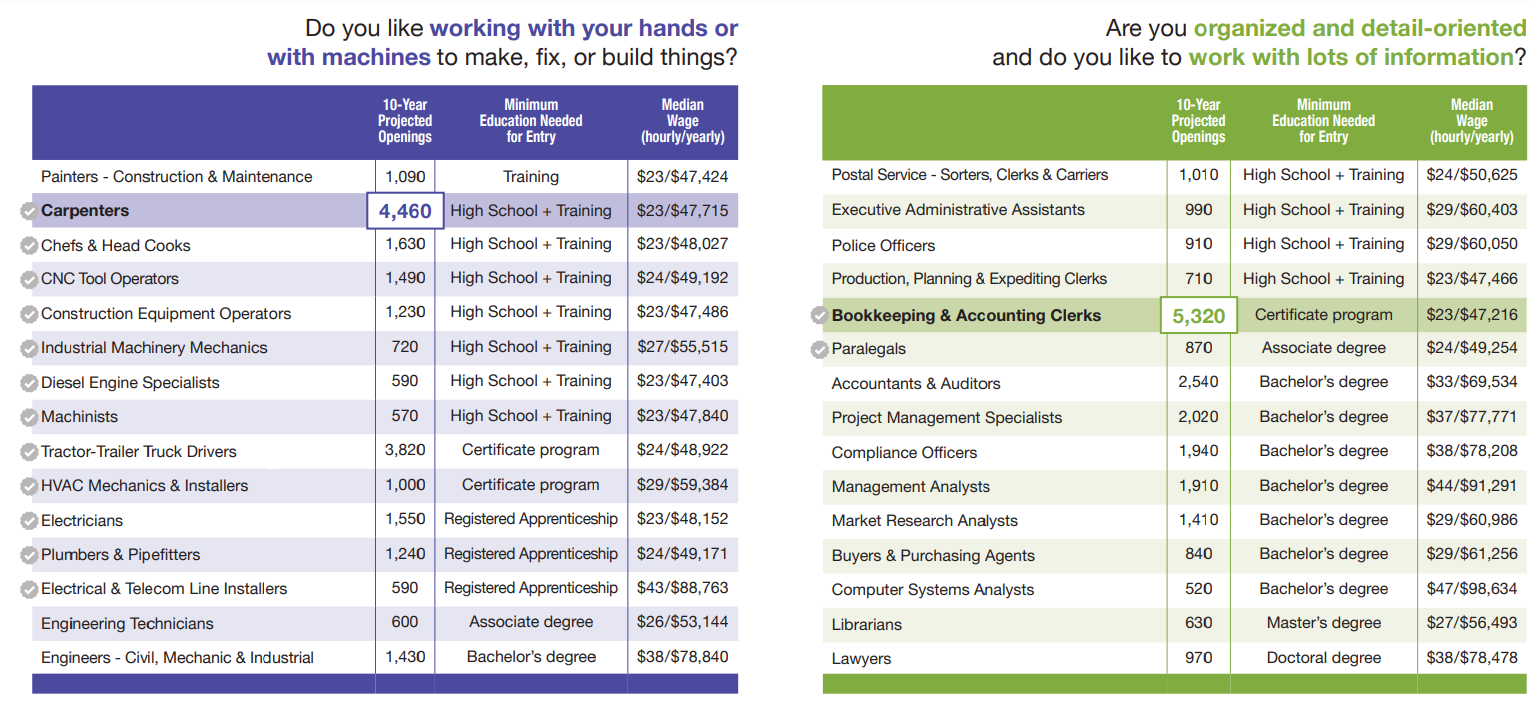 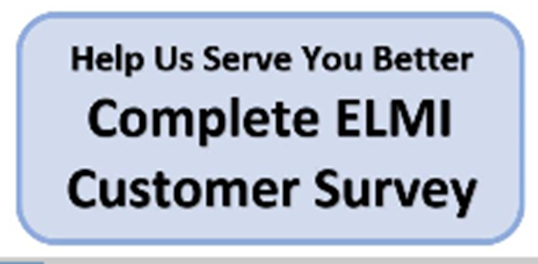 Thank you!                       (visit VTLMI.info)
Mathew Barewicz
Economic and Labor Market Information Division
Vermont Department of Labor

mathew.barewicz@Vermont.gov
www.VTLMI.info